HIGIJENA:   POMOĆNI KONOBAR I            				 POMOĆNI KUHAR/SLASTIČAR
Olgica Jukić, prof. eduk. reh. savjetnik
Sanja Majkić, prof. eduk. reh. Savjetnik
Centar za odgoj i obrazovanje Rijeka
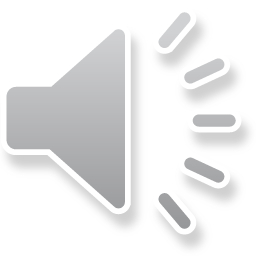 Uloga i važnost higijene
HIGIJENA je znanost o čuvanju i unaprjeđenju zdravlja.
Zadatak higijene je  sprječavanje i suzbijanje bolesti i poboljšanje kvalitete života ljudi.
A što je zdravlje?
Prema Svjetskoj zdravstvenoj organizaciji zdravlje je: „potpuno tjelesno, duševno i društveno blagostanje, a ne samo odsutnost bolesti i iznemoglosti”.
7. travnja obilježavamo Svjetski dan zdravlja.
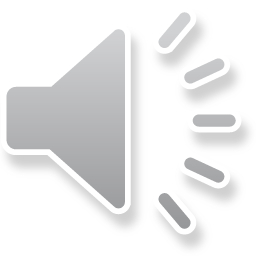 U ZDRAVOM TIJELU, ZDRAV DUH!ZDRAVLJE JE NAJVEĆE BLAGO!Zdrav čovjek ima tisuću želja,  a bolestan samo jednu.
Razlikujemo:
TJELESNO ZDRAVLJE: je skladni rad svih organa u našem tijelu.
Poremećaj tjelesnog zdravlja prepoznajemo po znakovima bolesti: bol ( npr. zubobolja, glavobolja, bol u trbuhu) mučnina, povraćanje, vrtoglavica, povišena tjelesna temperatura, kašalj itd.
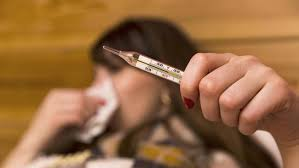 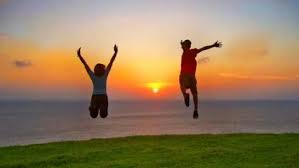 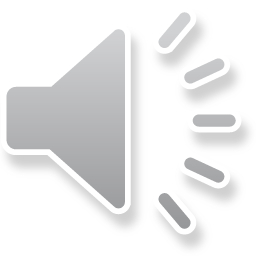 MENTALNO ZDRAVLJE je skladno odvijanje psihičkog i emocionalnog života čovjeka.
Osoba narušenog mentalnog zdravlja ne ponaša se kao većina drugih ljudi; ne prihvaća savjete i mišljenje, postaje agresivna ili se povlači u sebe.
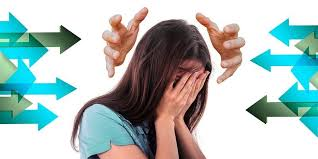 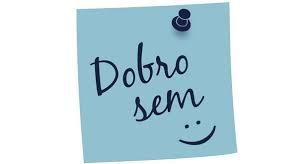 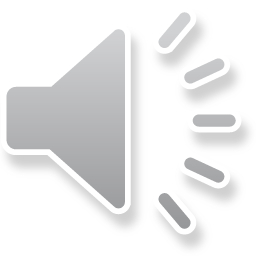 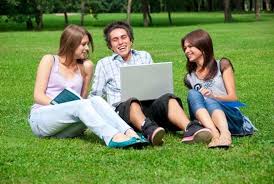 DRUŠTVENO ili socijalno zdravlje
je stanje mira i sigurnosti u kojem pojedinac ima pravo na školovanje i rad, na život u zdravoj okolini i na osiguranje u slučaju bolesti, iznemoglosti ili starosti.
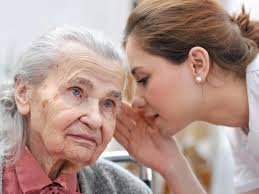 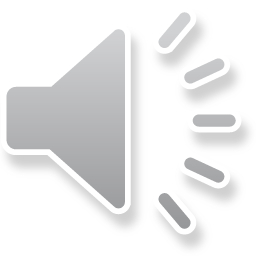 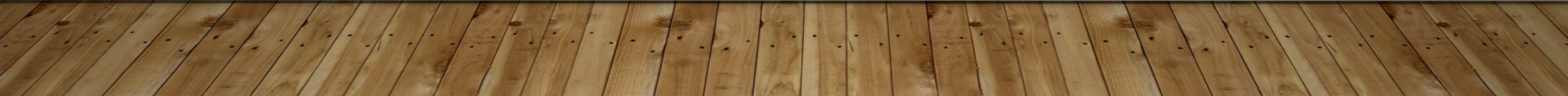 PONOVIMO!( prepišite pitanja u bilježnice i odgovorite):1. Čime se bavi higijena?2. Što je zdravlje?3. Koje vrste zdravlja razlikujemo?4. Nabroji neke pokazatelje bolesti tijela?
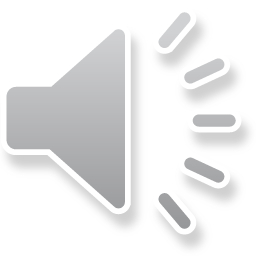 oni kojima je teško odgovarati na pitanja, neka prepišu i dopune sljedeće rečenice:
Higijena se bavi __________________ i unaprjeđivanjem ______________.

Zdravlje je potpuno _______________, _____________ i ________________ blagostanje, a ne samo odsutnost   ______________i iznemoglosti.

Razlikujemo ______________, ________________ i ________________
    zdravlje.
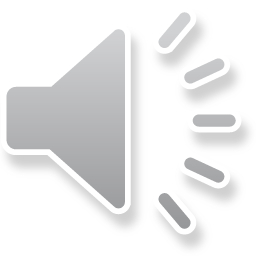 Pozdravljamo vas do sljedeće teme o higijeni i čestitamo na uspjehu!
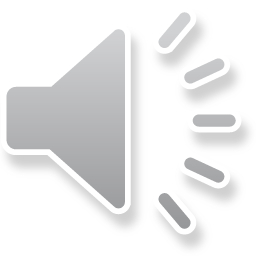